7 Round Key Tags Cycle – Slide Template
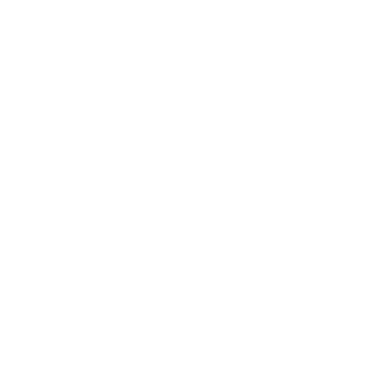 01
Text Here - 06
Text Here - 07
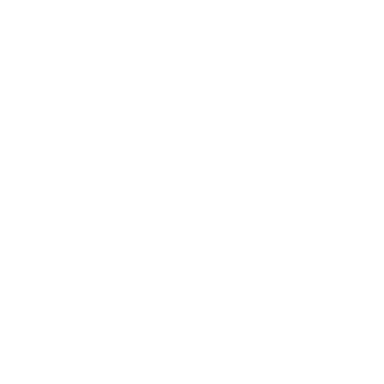 07
You can type your contents here. Obviously, this graphic will suit your presentation slide to discuss with your audience. pharetra proin egestas arcu erat dolor, at amet.
You can type your contents here. Obviously, this graphic will suit your presentation slide to discuss with your audience. pharetra proin egestas arcu erat dolor, at amet.
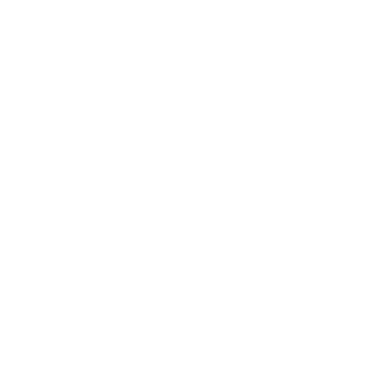 02
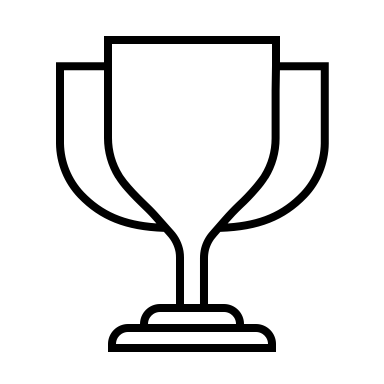 03 - Text Here
01 - Text Here
02 - Text Here
You can type your contents here. Obviously, this graphic will suit your presentation slide to discuss with your audience.
You can type your contents here. Obviously, this graphic will suit your presentation slide to discuss with your audience..
You can type your contents here. Obviously, this graphic will suit your presentation slide to discuss with your audience.
06
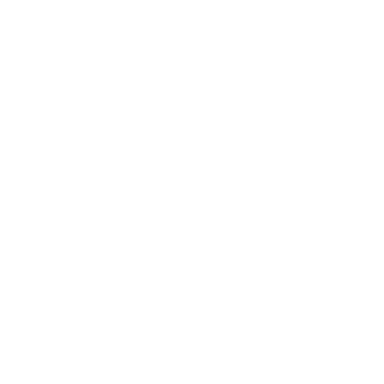 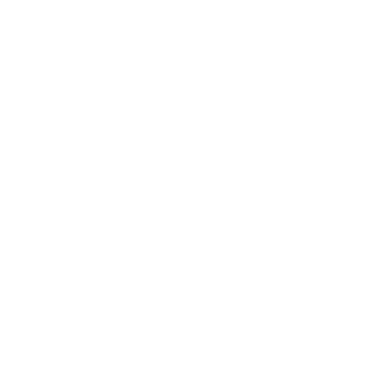 Text Here - 05
03
You can type your contents here. Obviously, this graphic will suit your presentation slide to discuss with your audience. pharetra proin egestas arcu erat dolor, at amet.
04 - Text Here
05
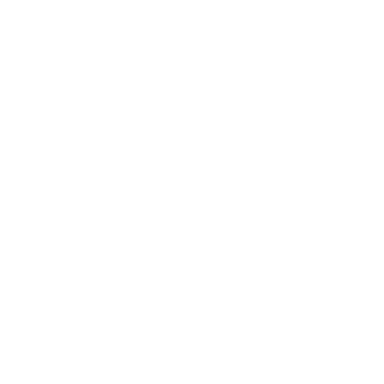 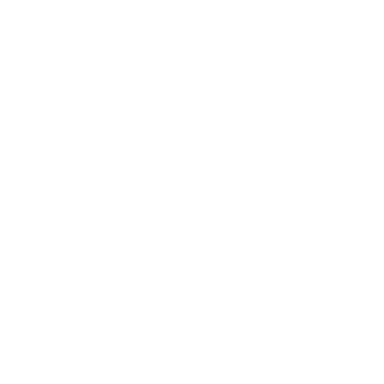 You can type your contents here. Obviously, this graphic will suit your presentation slide to discuss with your audience.
04
7 Round Key Tags Cycle – Slide Template
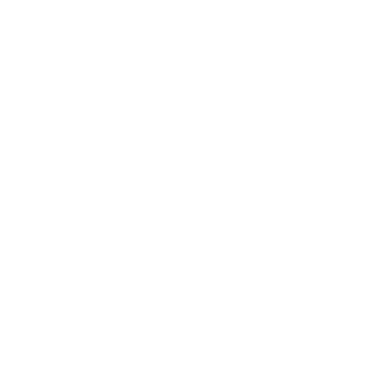 01
Text Here - 06
Text Here - 07
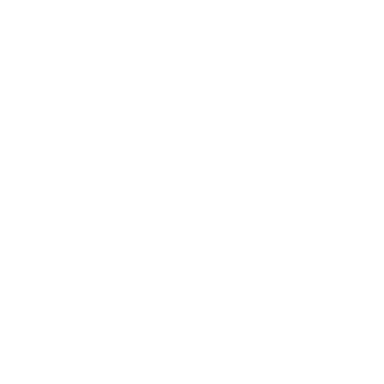 07
You can type your contents here. Obviously, this graphic will suit your presentation slide to discuss with your audience. pharetra proin egestas arcu erat dolor, at amet.
You can type your contents here. Obviously, this graphic will suit your presentation slide to discuss with your audience. pharetra proin egestas arcu erat dolor, at amet.
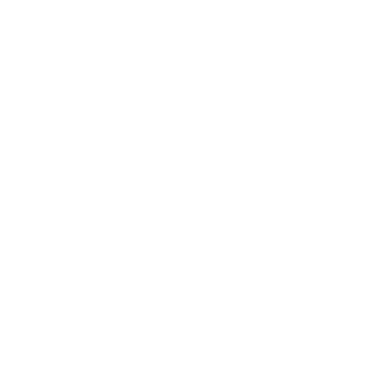 02
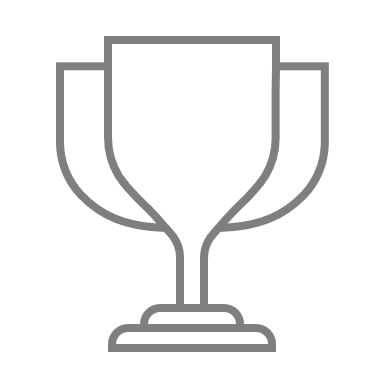 03 - Text Here
01 - Text Here
02 - Text Here
You can type your contents here. Obviously, this graphic will suit your presentation slide to discuss with your audience.
You can type your contents here. Obviously, this graphic will suit your presentation slide to discuss with your audience..
You can type your contents here. Obviously, this graphic will suit your presentation slide to discuss with your audience.
06
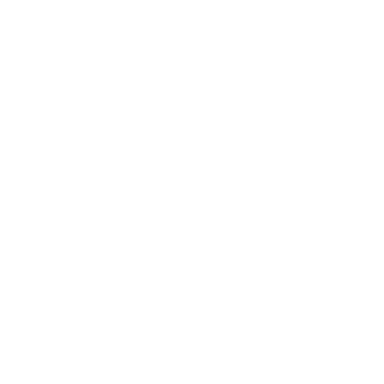 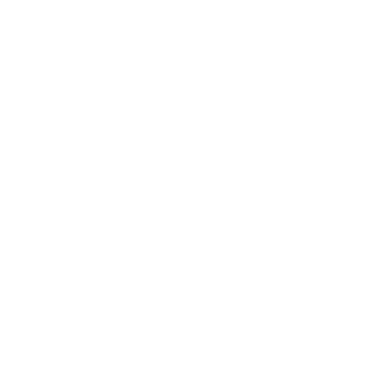 Text Here - 05
03
You can type your contents here. Obviously, this graphic will suit your presentation slide to discuss with your audience. pharetra proin egestas arcu erat dolor, at amet.
04 - Text Here
05
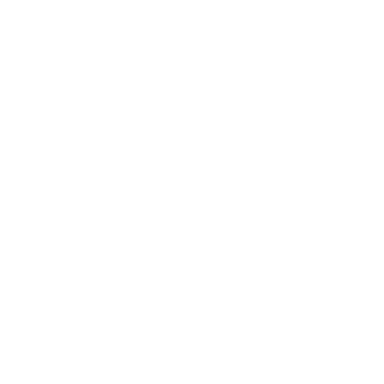 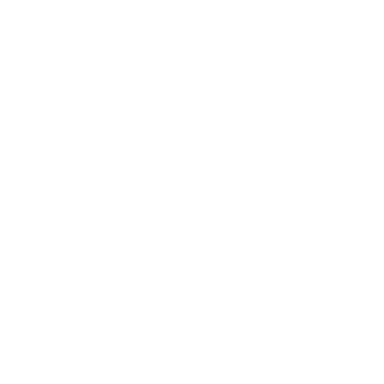 You can type your contents here. Obviously, this graphic will suit your presentation slide to discuss with your audience.
04